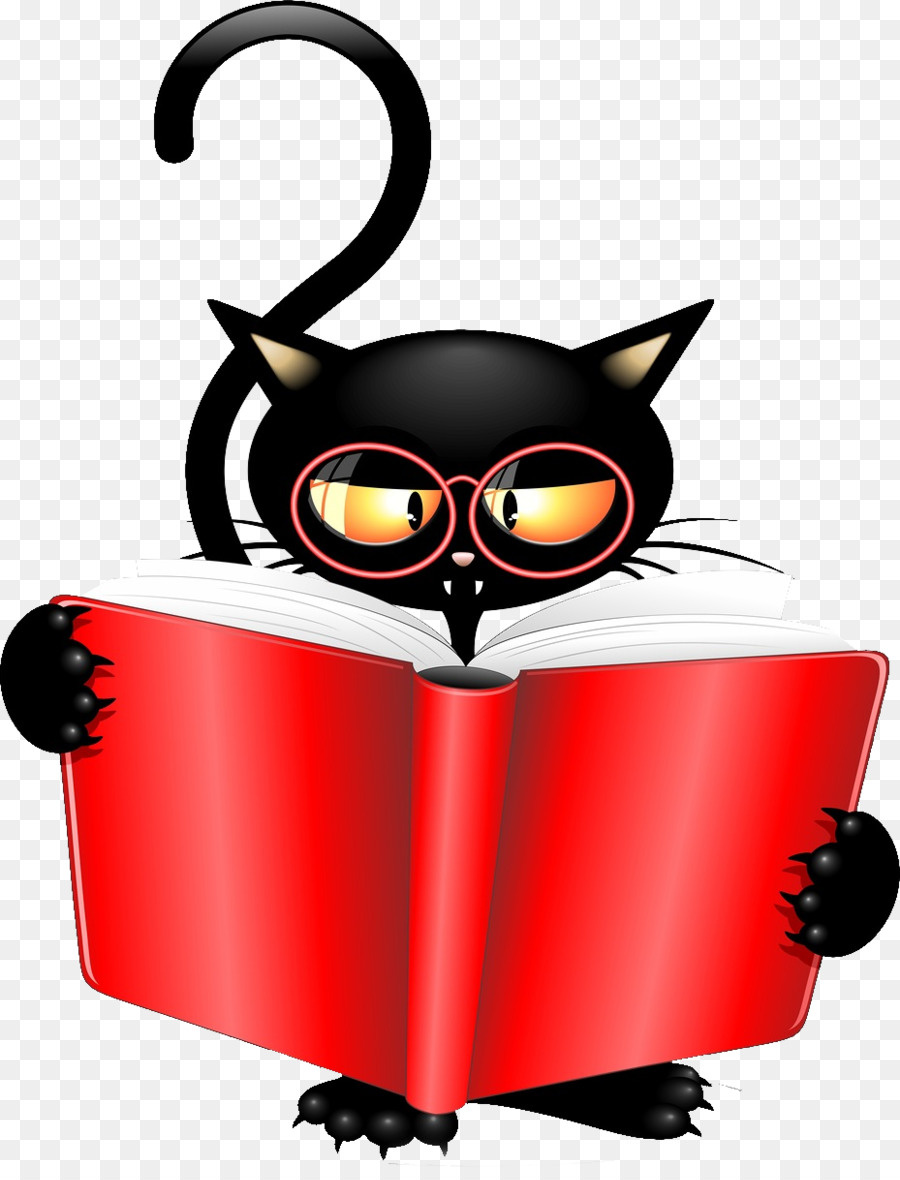 Квест « Напиток жизни».(Математика.3 класс)
Выполнила:
 Попова Г.И.- учитель начальных классов 
МБОУ «Хохольский лицей»
Мальчики и девочки!
 В далекой стране Вычисляндии, у ученого кота, в сейфе за семью печатями, хранится древний и очень ценный рецепт напитка жизни, который придает силу и здоровье людям. Кот не желает делиться рецептом. Он приготовил математические испытания и будет наблюдать за вами. Номер правильного  ответа в заданиях будет шифром от сейфа. Запоминайте эти цифры! Только самые умные смогут снять все печати, открыть сейф и добыть ценный рецепт. Желаем удачи!
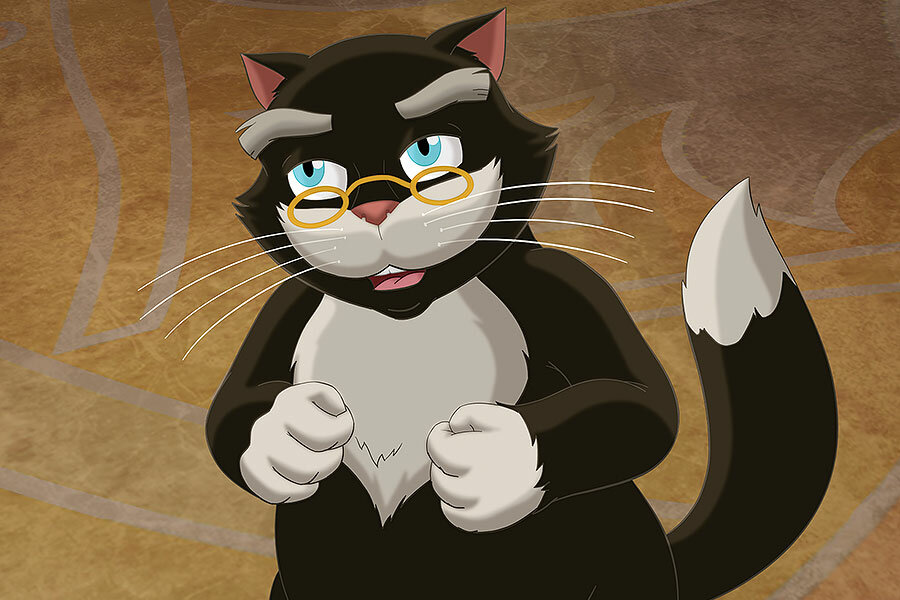 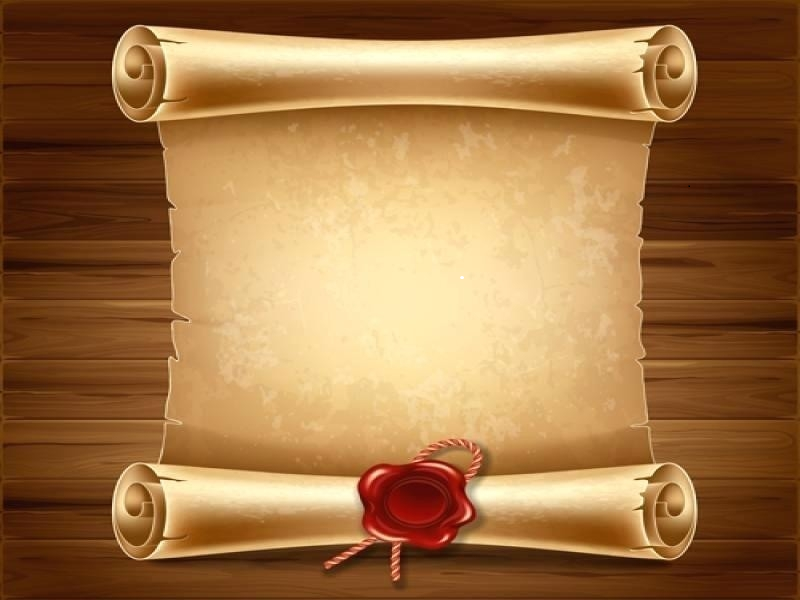 Задание №1.

Длина прямоугольника 8 см, а ширина на 3 см меньше. Найди его площадь. 
4 дм2 
40 см 2
22 см 2
11 см2
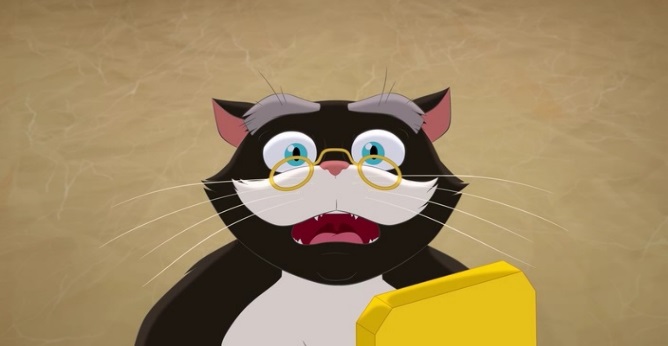 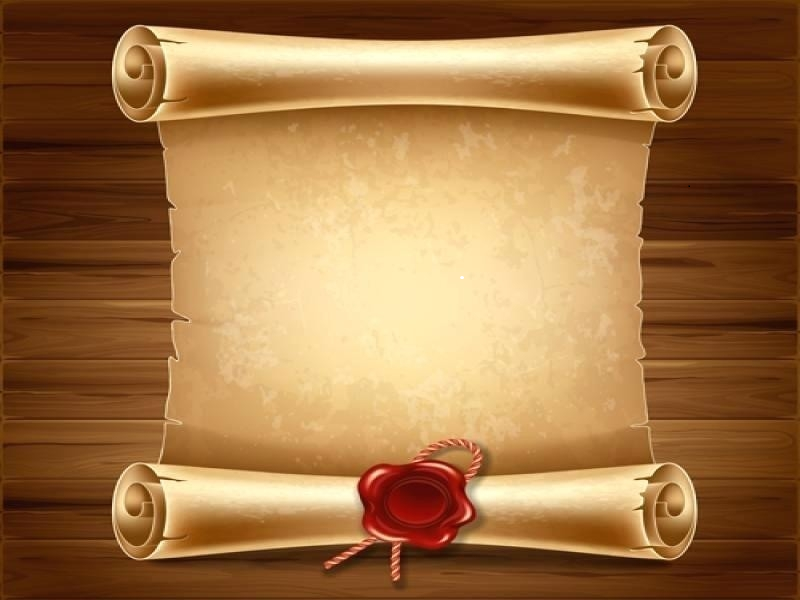 Задание № 2.

Найди ошибку.

2 дм 3 см = 23 см
4 см 3 мм = 43 мм
1 м= 100 см
15 см = 1 дм 5 мм
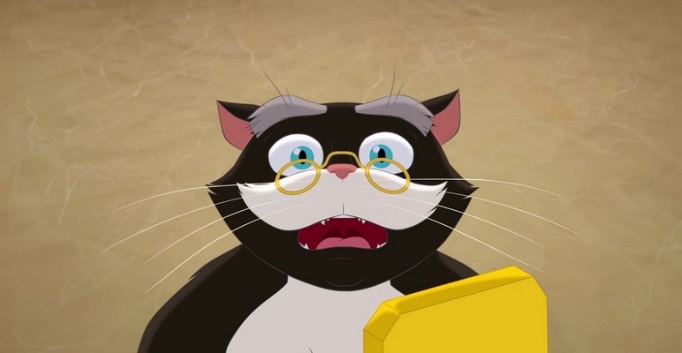 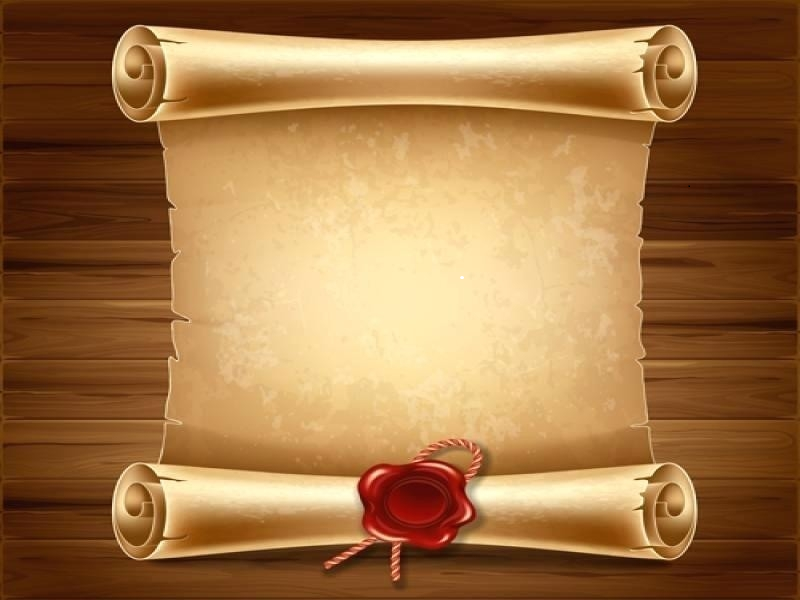 Задание № 3.

Какое уравнение решается умножением?

  х : 5 = 200
  х * 5 = 200
  200 : х = 5
  5 * х = 200
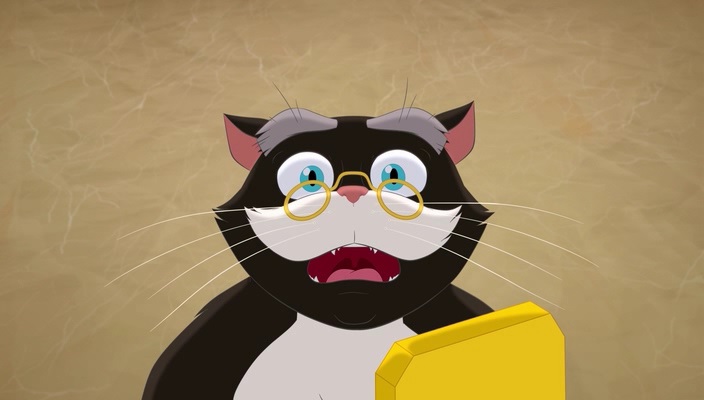 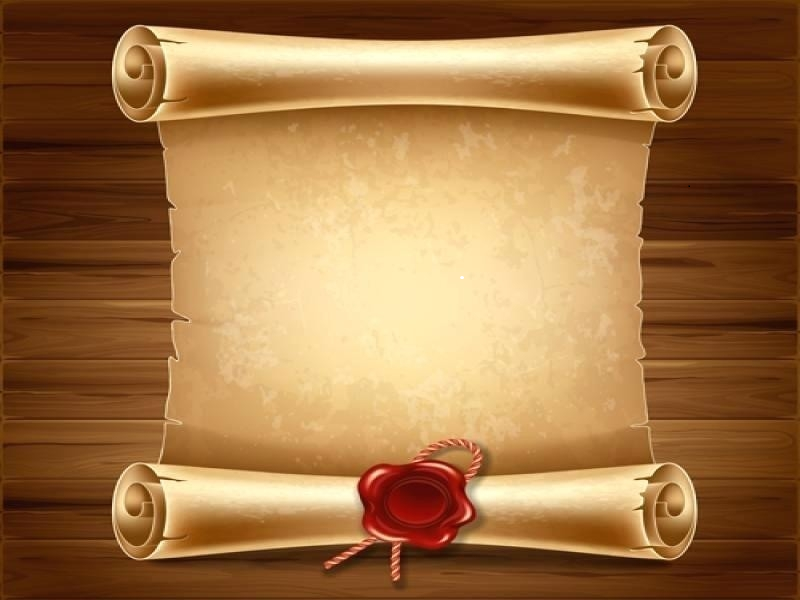 Задание № 4.

Что получится, если 52 : 7?

7 (ост. 2)
6 (ост. 10)
7 (ост. 3)
8 (ост. 4)
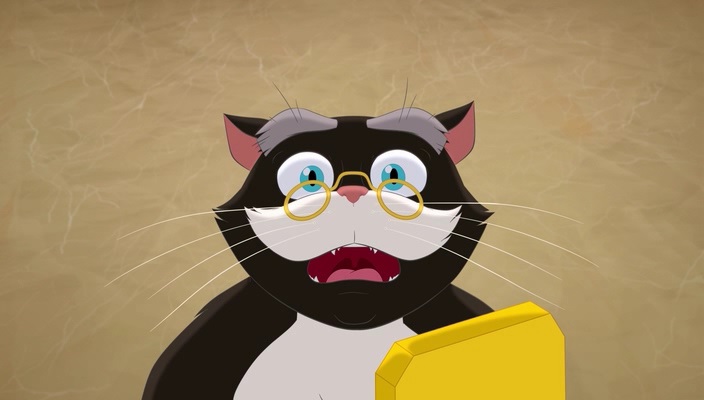 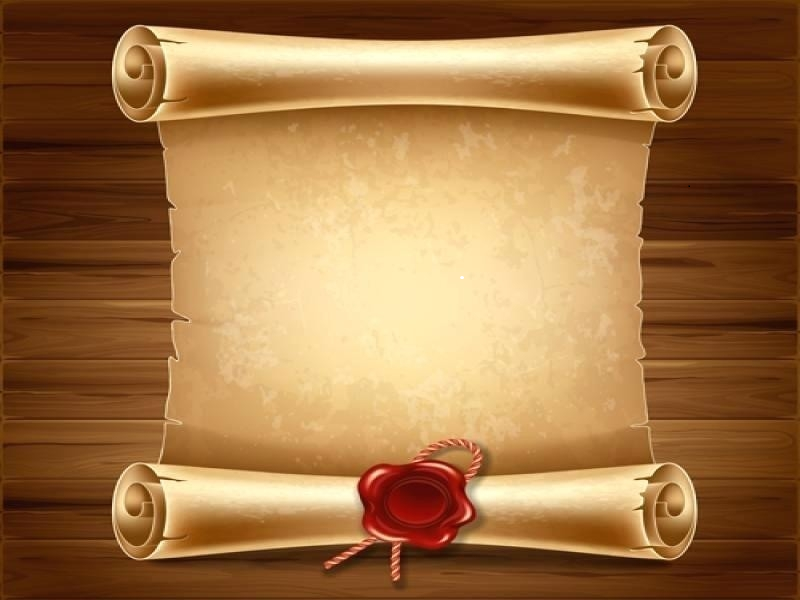 Задание № 5.

Какое число содержит: 8 единиц первого разряда, 5 единиц второго разряда, 7 единиц третьего разряда?
857
875
785 
758
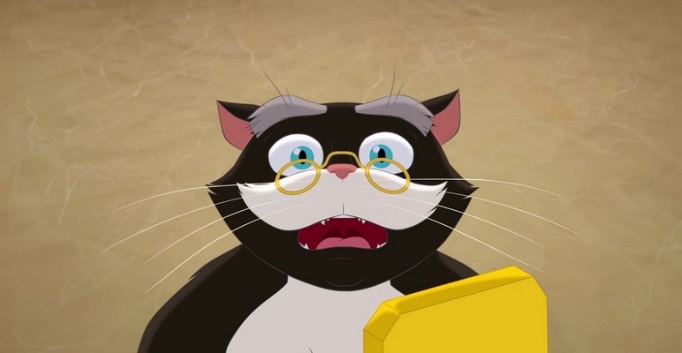 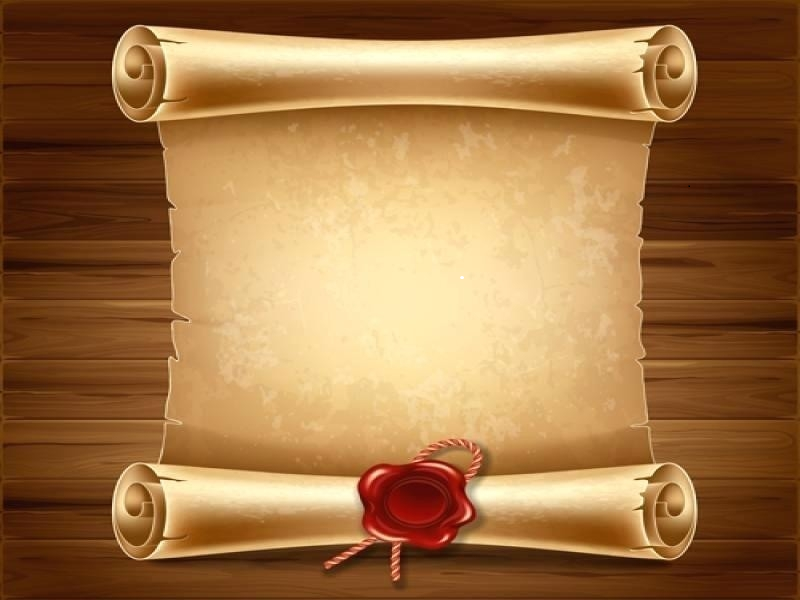 Задание № 6.

В каком ряду записано решение задачи?
Три ящика с яблоками весят 36 кг. Сколько весит один ящик с яблоками?

36 *3 = 108 (кг)
36: 3 = 12 (кг)
36 - 3 = 33 (кг)
36 +3 = 39 (кг)
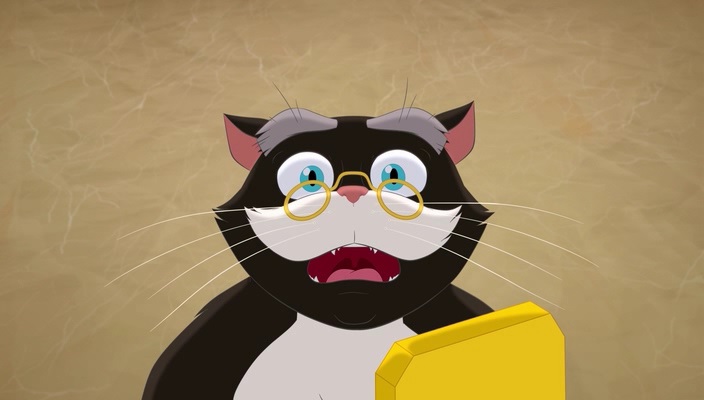 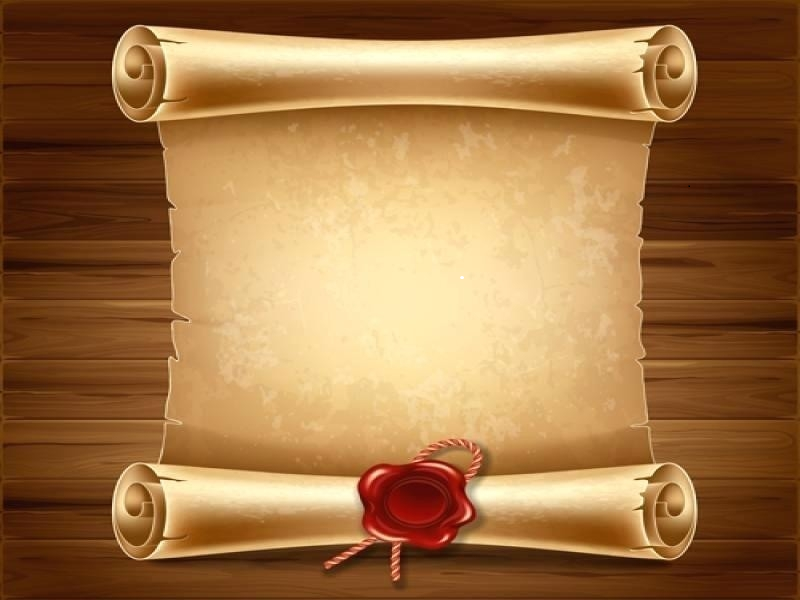 1          2           3                  4
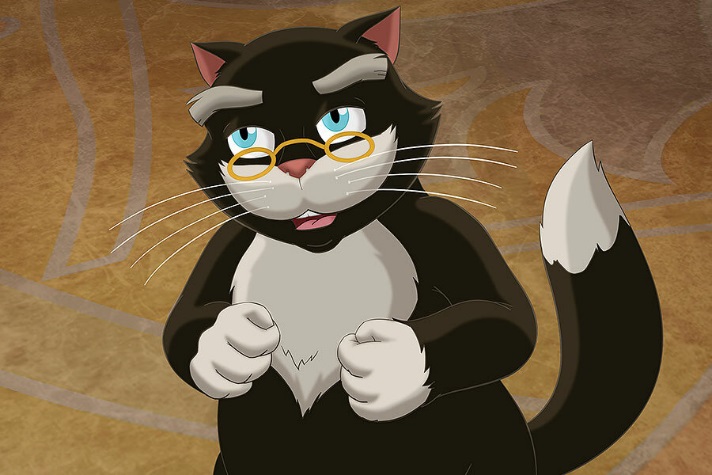 Проверь себя. 
Задание №1
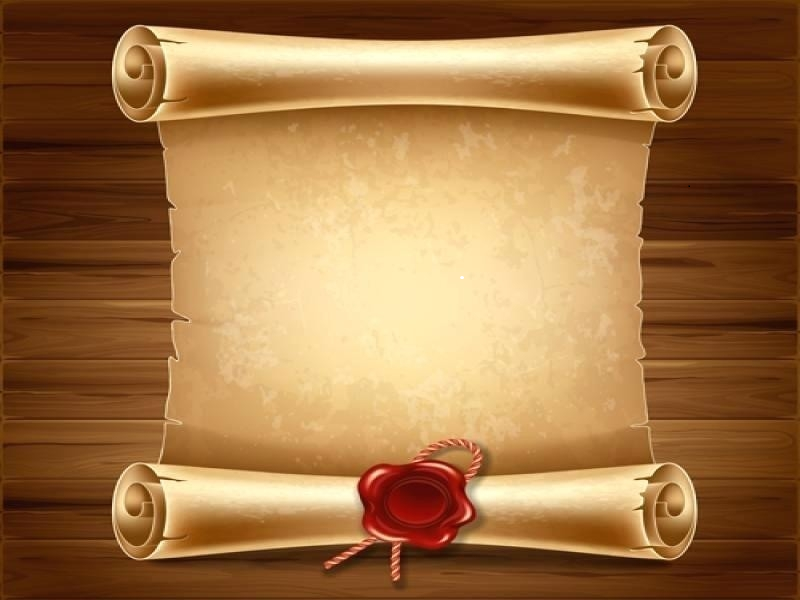 1          2            3                  4
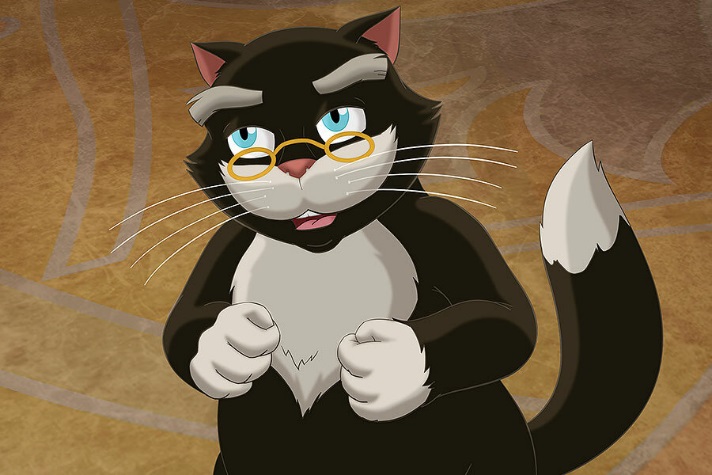 Проверь себя. 
Задание №2
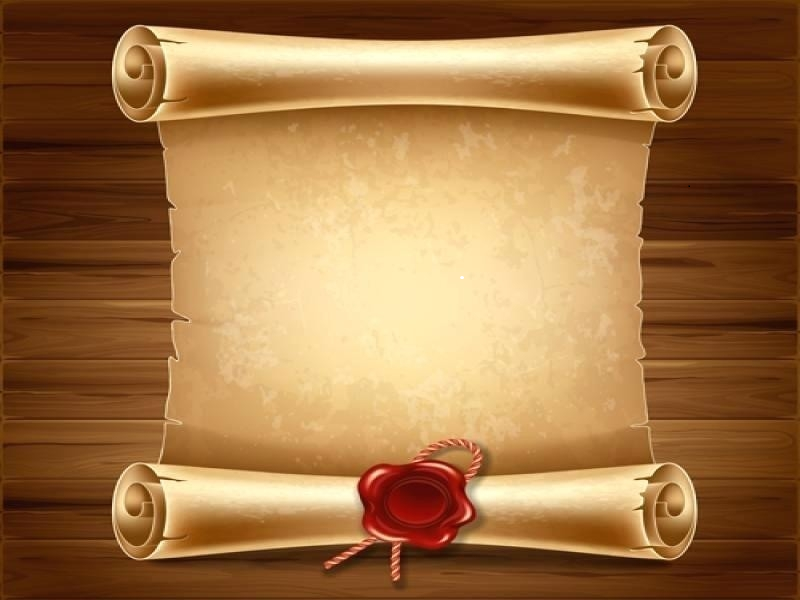 1          2            3                  4
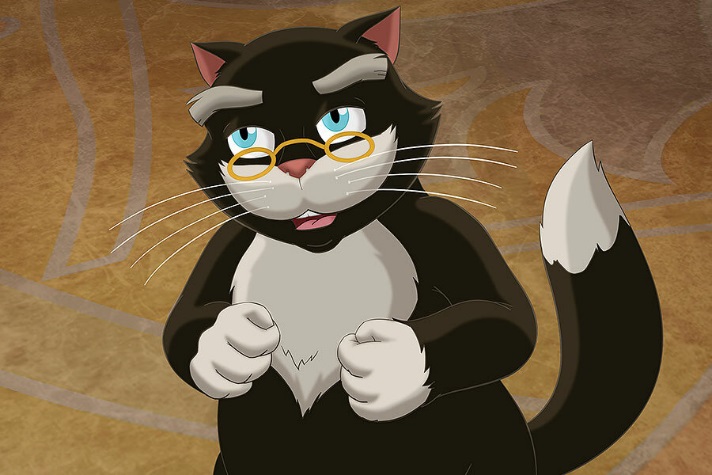 Проверь себя. 
Задание № 3
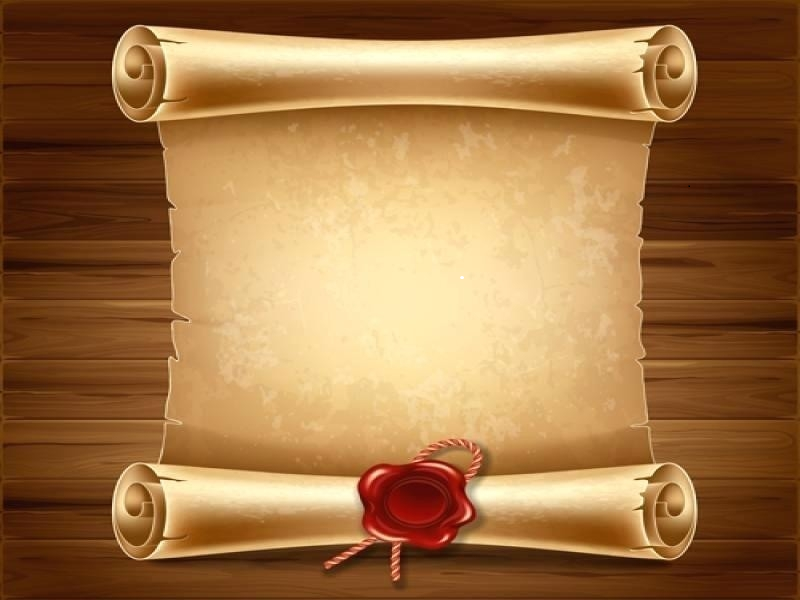 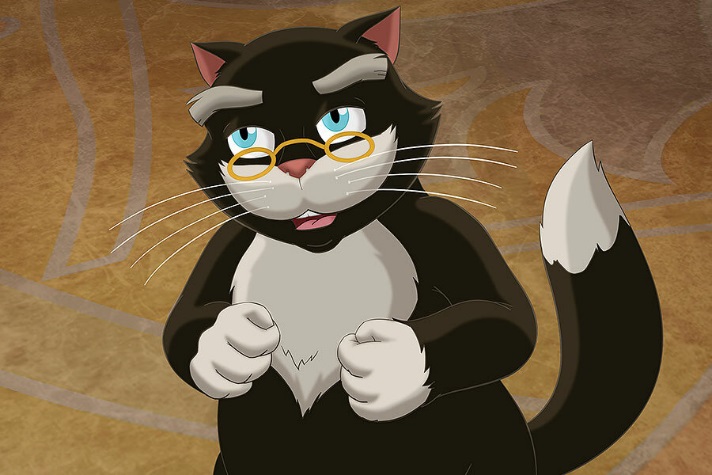 1          2            3                  4
Проверь себя. 
Задание № 4
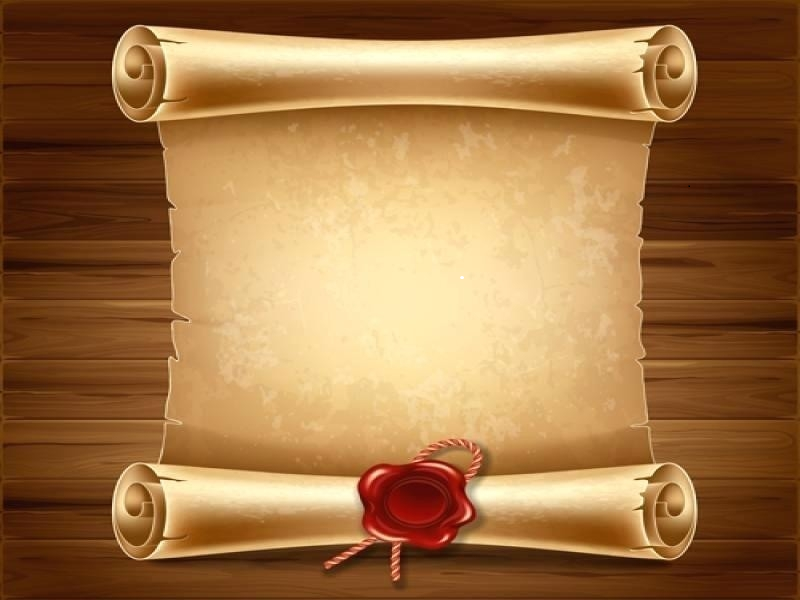 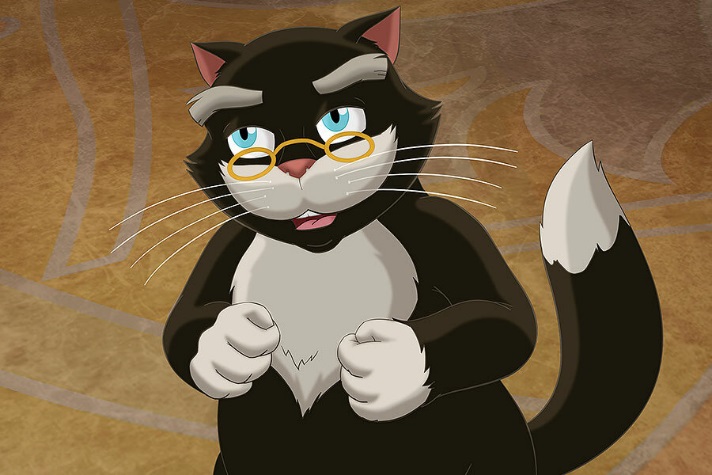 1          2            3                  4
Проверь себя. 
Задание № 5
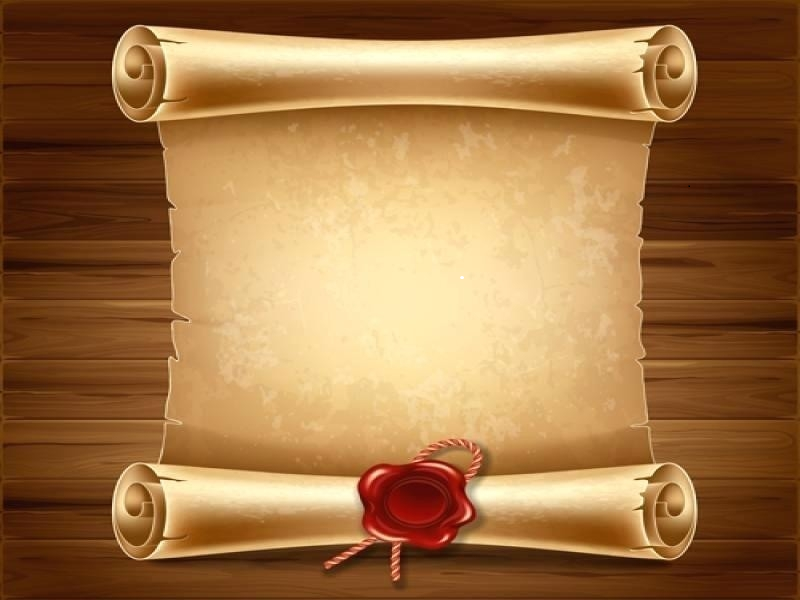 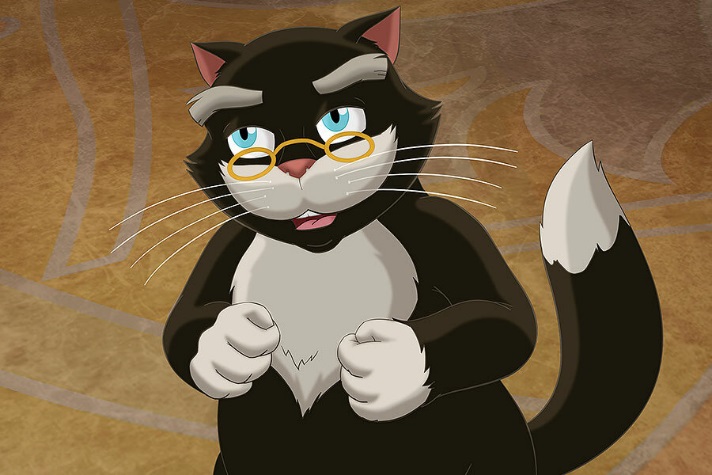 1          2            3                  4
Проверь себя. 
Задание № 6
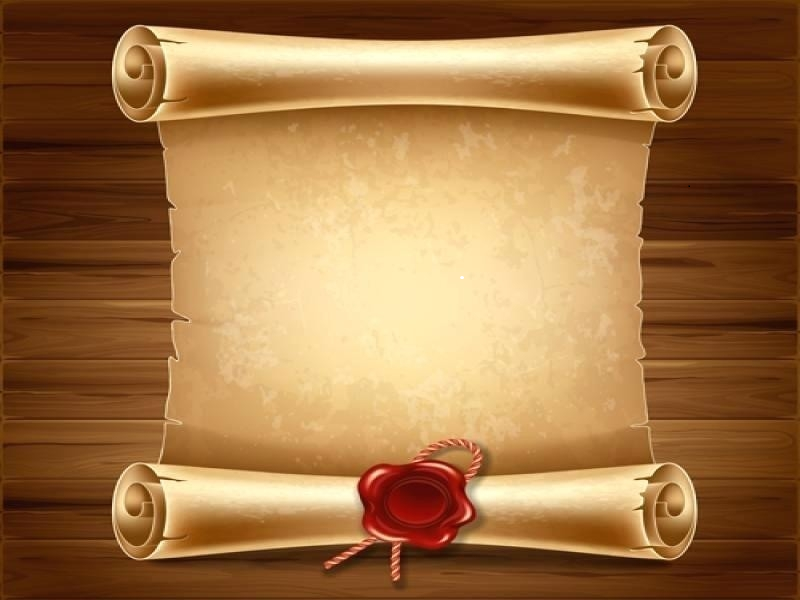 Заветный рецепт найден! 
Вот он:
Ягоды шиповника сухие – 2 столовые ложки;
Кипящая вода – 0,5 литра.
Настой шиповника для детей. 

Измельчите ягоды в мясорубке или блендере, залейте кипящей водой и настаивайте около семи часов. Напиток получается очень витаминным и насыщенным. По желанию перед употреблением в настой добавляют сахар или мед.

Заваренный напиток дают маленьким детям в объеме одной четверти стакана, подросткам – треть стакана, взрослым – по половине стакана. В период эпидемий в качестве профилактики напиток пьют по одному-два раза в день. При простуде – до четырех раз в сутки.
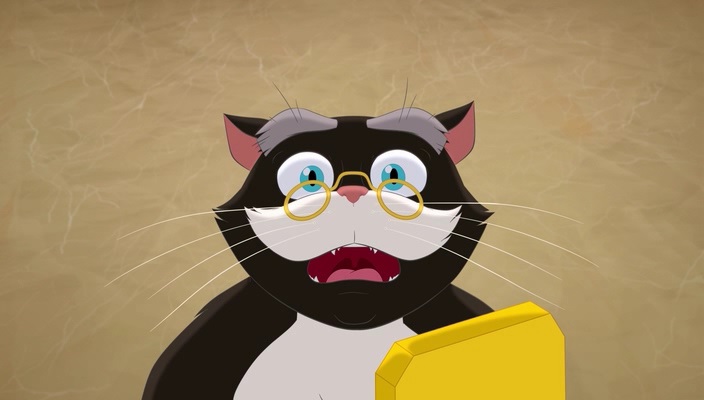 -Молодцы! Мур!